OER MiniCourse
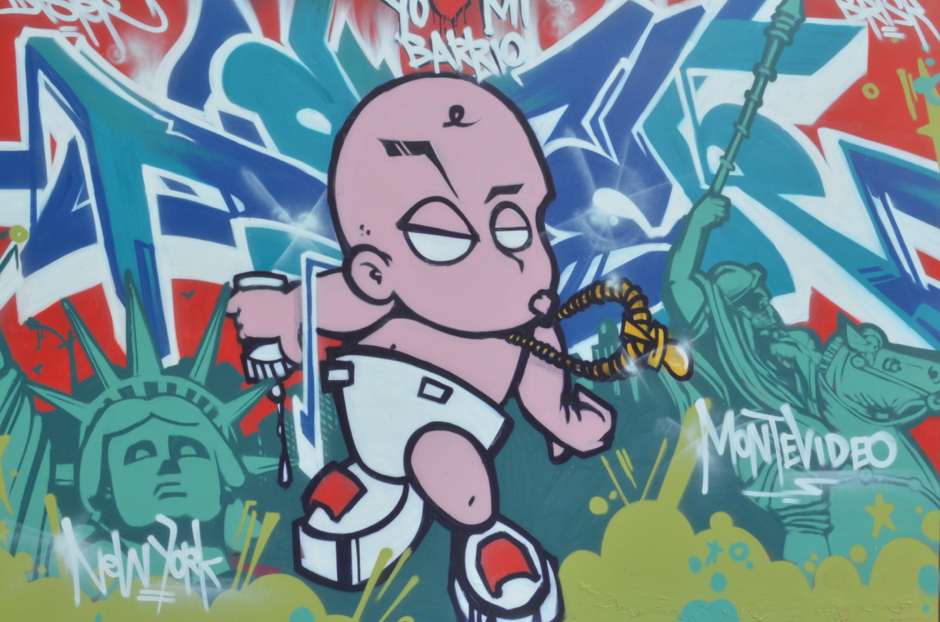 Stephen Downes
Montevideo, Uruguay
November 21, 2012
OER World Map
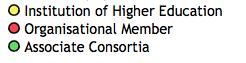 http://oerworldmap.oerknowledgecloud.org/
Setting Up
Wiki - http://oerminicourse.wikidot.com/
Backchannel - http://www.downes.ca/cgi-bin/cchat.cgi
What makes an OER
Definition of an OER: “any type of educational materials that are in the public domain or introduced with an open license.”  http://www.unesco.org/new/en/communication-and-information/access-to-knowledge/open-educational-resources/ 
Eg. OpenCourseWare (MIT) – link
Eg. African Health OER Network – link
Eg. Clean Water OER – link
OER Toolkit: http://wikieducator.org/UNESCO_OER_Toolkit_Draft
OER Content?
What Content?
open courseware and content;
open software tools (e.g. learning management systems);
open material for e-learning capacity building of faculty staff;
repositories of learning objects; and
free educational courses
Jan Hylén http://www.oecd.org/edu/ceri/37351085.pdf
Creating OERs
Find
Flickr CC Search, Google CC Search
Wikimedia Commons - http://commons.wikimedia.org/wiki/Main_Page 
OER Commons - http://www.oercommons.org/ 
Creating
Connexions - http://cnx.org/ 
free-form: Google Docs – http://docs.google.com
http://www.slideshare.net/epuckettrodgers/create-oer
The ‘Classic’ Model
Objectives / Competences
(Pre-test or warmup)
Presentation of content
Learning Activity
Discussion / Reflection
Evaluation or Assessment
Reflection
Learning Activities
ds106 – Submit Project Ideas
http://assignments.ds106.us/ 
OER Commons – Games
http://www.oercommons.org/courses/material_types/games 
Collaborative activities 
http://www.oerafrica.org/supportinglearners/Unit5/Collaborativelearningactivitiesforfacetofac/tabid/1064/Default.aspx
OER Metadata (old)
IMS / IEEE LOM
Learning Design
Common Cartridge
Learning Tools Interoperability
Interactive WhiteBoard/ Common File Format 
Learning Information Services
http://www.imsglobal.org/cc/statuschart.cfm
OER Metadata (new)
LRMI - http://www.lrmi.net/ (videos)
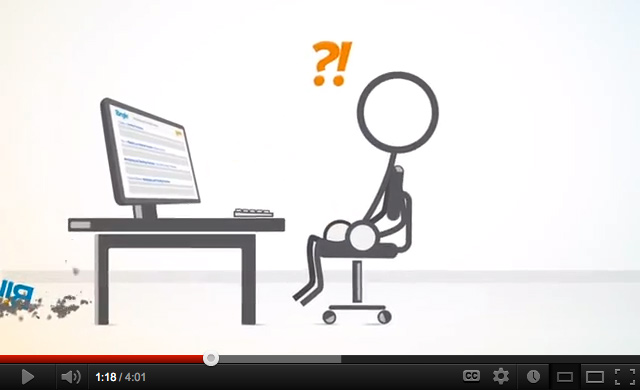 Also: http://creativecommons.org/tag/learning-resource-metadata-initiative
Your Metadata
OER repositories
need: method to find OERs in different subject areas
Britain - Joint Academic Coding System (JACS) http://www.hesa.ac.uk/index.php?option=com_content&task=view&id=158&Itemid=233 
UNESCO – ISCED - http://www.uis.unesco.org/Education/Pages/international-standard-classification-of-education.aspx 
Harvesting
OAI, Dlink
OpenAire - The EPrints software and DSpace IR software) both have OpenAIRE-compliant plugins.
Sustainability
Sustainability Models for OERs
Endowment – eg. Stanford Encyclopedia of Philosophy 
Membership – eg. Sakai
Donations – eg. Wikipedia
Conversion – eg. Suse, RedHat, Ubuntu
Contributor Pay – eg. PLoS
Sponsorship – eg. MIT iCampus Outreach Initiative (Microsoft) 
Institution / Government
Partnerships and Exchanges
http://www.downes.ca/post/33401
How to use an OER
Stand-alone
Course model
MOOC model
Content sharing from live events
Recording – Audacity
Broadcasting – Hangout, Livestream
Other topics as I think of them :)